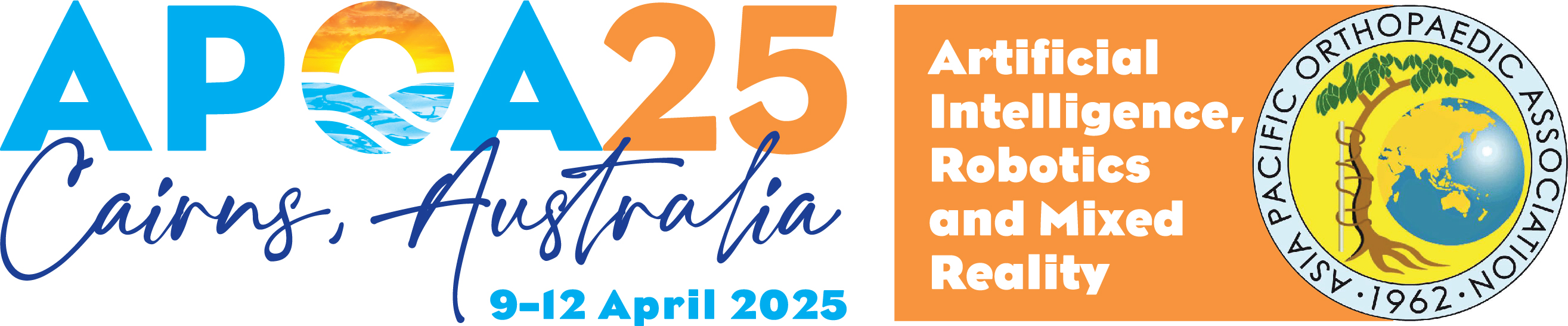 Declaration of Interest
I declare that in the past three years I have:	


held shares in:
						
received royalties from:	
			
done consulting work for:

given paid presentations for:

received institutional support from:

I have nothing to declare:

Signed: